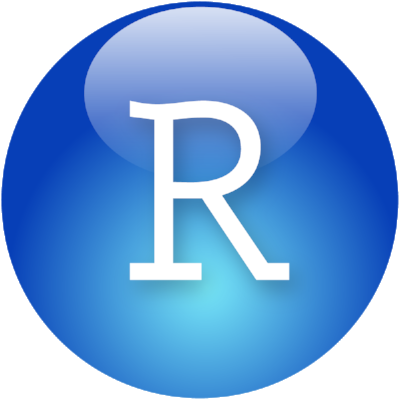 Statistical analysis using R
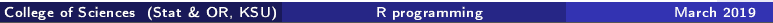 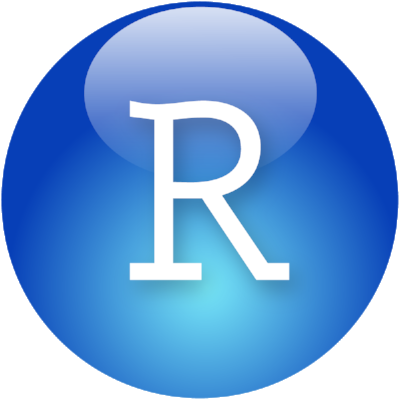 Written by:
عواطف المطيري           سناء أبو نصرة 
نوره المسعود               خلود باسالم
العنود الزغيبي              زهراء الكعبي
Presented by:
نوره المسعود
أمل المحيسن
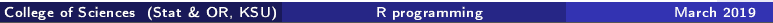 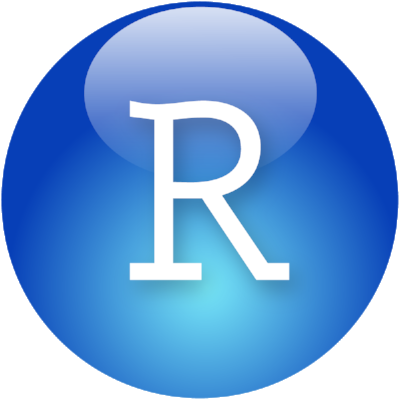 Outline
Introduction. What & Why R
Brief Navigation of R. 
Types of R objects and Data.
Basic Command in R.
Matrices.
Some Statistical Distributions.
Graphics.
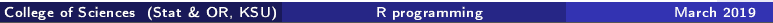 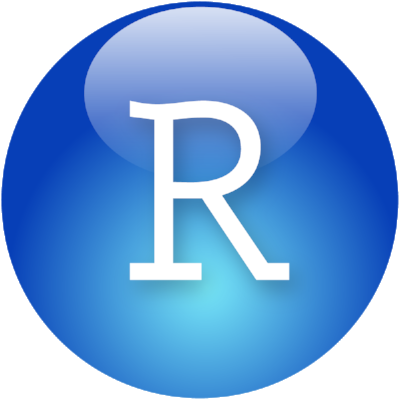 Statistical analysis
Once you have collected quantitative data, you will have a lot of numbers.
 It’s now time to carry out some statistical analysis to make sense of, 
and draw some inferences from, your data.
There is a wide range of possible techniques that you can use.
We will  provides a brief summary of some of the most common techniques for summarizing 
your data, and explains when you would use each one by using R
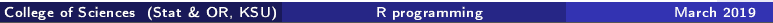 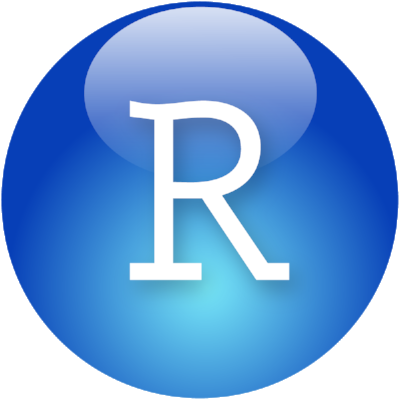 What is R  ?
R is a programming language.
R is an open-source software environment for statistical computing and graphics .
R works with a command-line interface, meaning you type in commands telling R what to do .
For more information and to download R, visit Cran.r-project.org
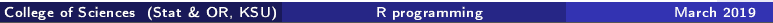 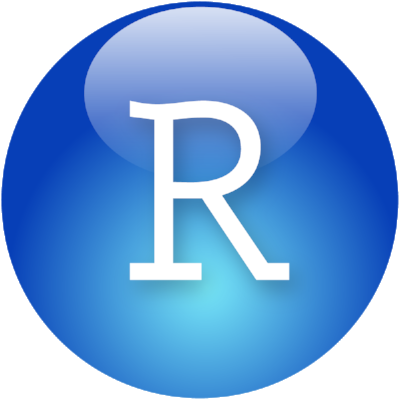 Why learn R ?
It supports larger data sets. Excel ~ 1 Million      , R~2 Billion vector index limit
Faster. i.e.  100K in excel ~15 mins    vs 1M ~30 second 
It reads any type of data. 
Availability of instant access to over 7800 packages customized for various computation tasks.
Get high performance computing experience.
Advanced Statistics capabilities.
The community support is overwhelming. There are numerous forums to help you out. For example:
Numerous Discipline Specific R Groups
Numerous Local R User Groups (including R-Ladies Groups)
Stack Overflow
Learning Resources (quantity and quality)
R books
(Free Online) R Books
https://www.datasciencecentral.com/profiles/blogs/600-websites-about-r
Reproducibility (important for detecting errors)
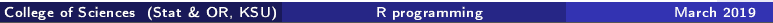 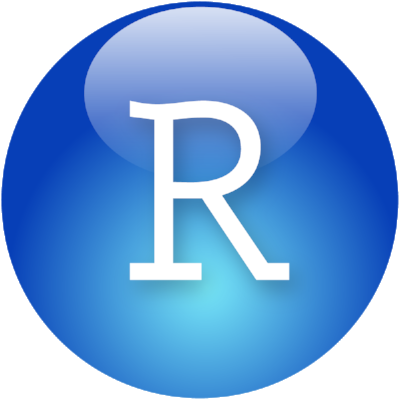 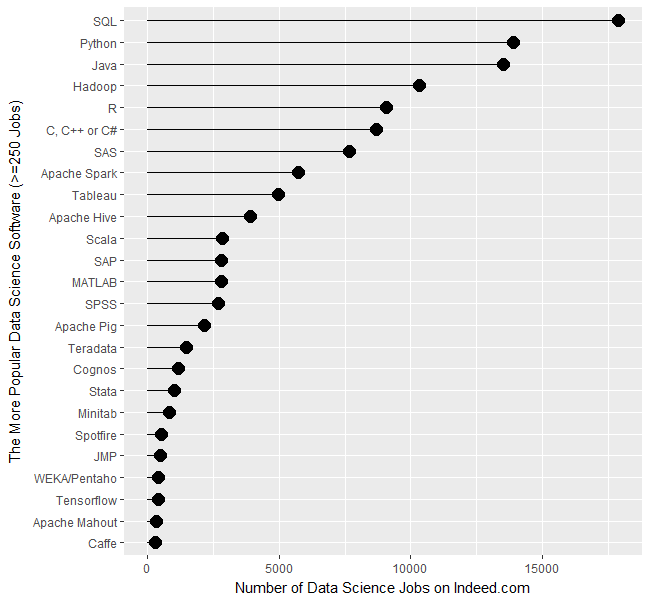 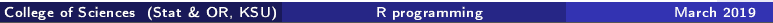 Difference Between R & RStudio
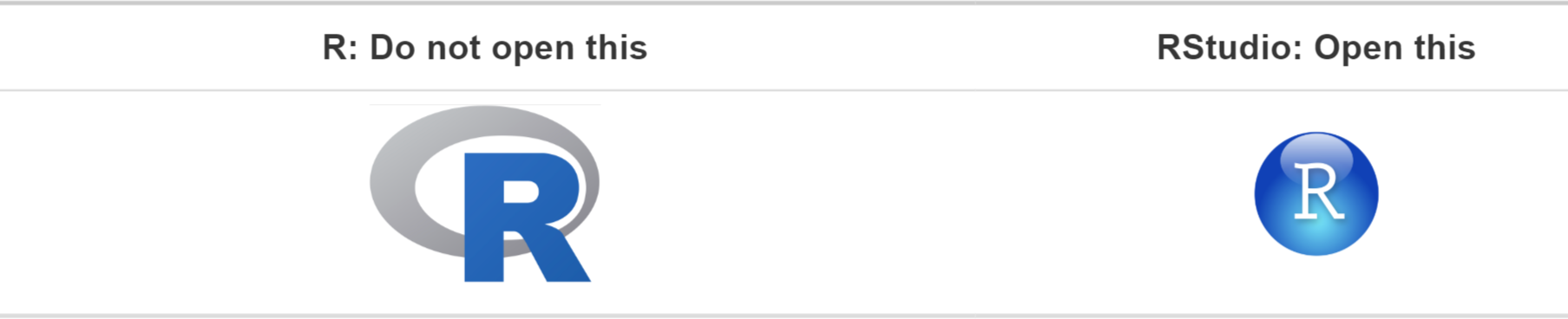 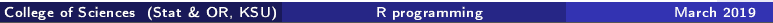 [Speaker Notes: More precisely, R is a programming language that runs computations while RStudio is an integrated development environment (IDE) that provides an interface by adding many convenient features and tools. So the way of having access to a speedometer, rearview mirrors, and a navigation system makes driving much easier, using RStudio’s interface makes using R much easier as well.]
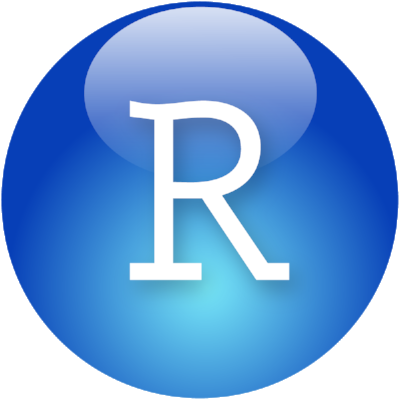 Getting started with R
How to install R and R Studio ?


https://www.youtube.com/watch?v=Ohnk9hcxf9M&feature=youtu.be


R studio ( nice editor and features )
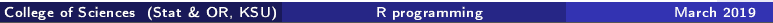 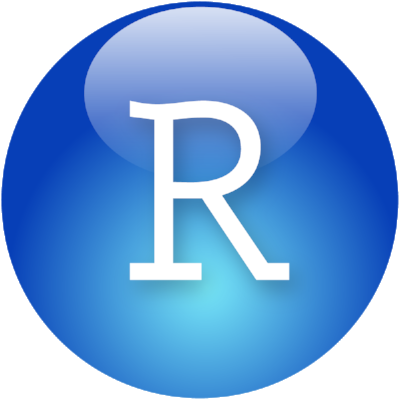 R studio
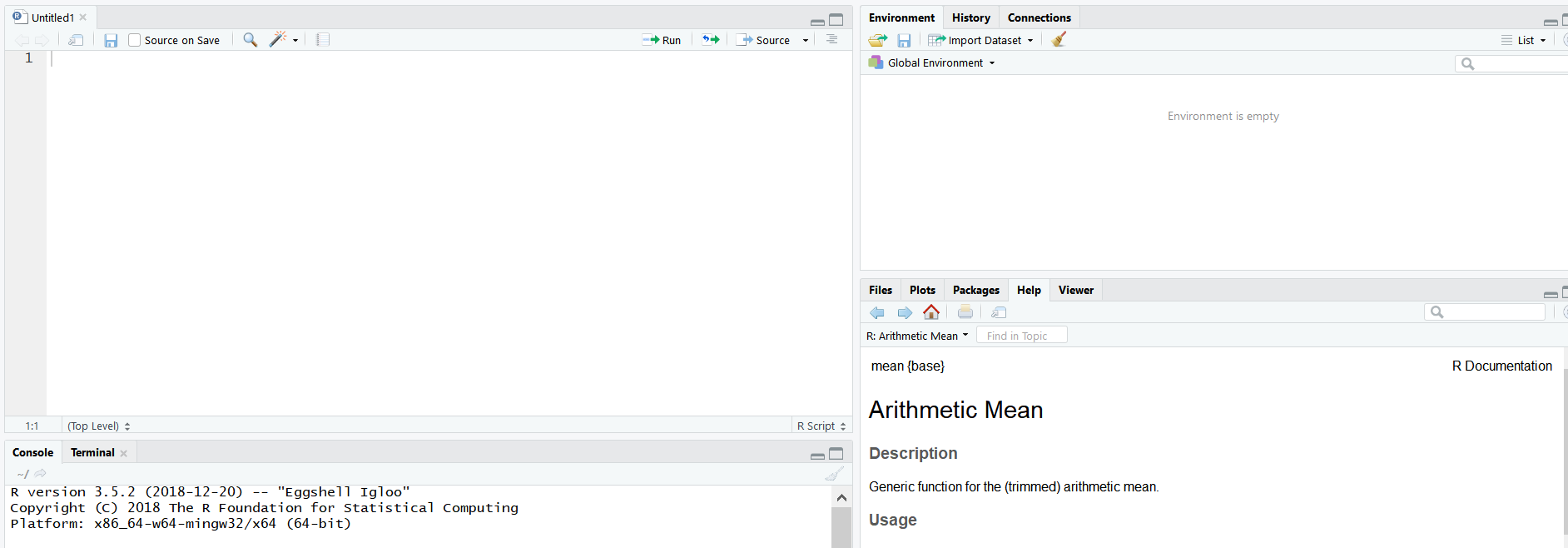 R script (work space)
Files,plot,packages,help
CONSOLE
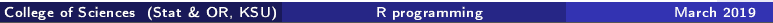 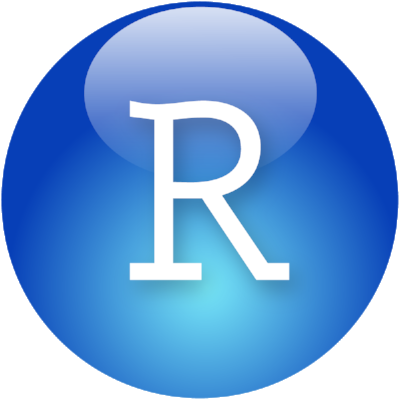 Working directory
If you need to check the current working directory use :getwd()
If you need to change the current working directory use the following step :
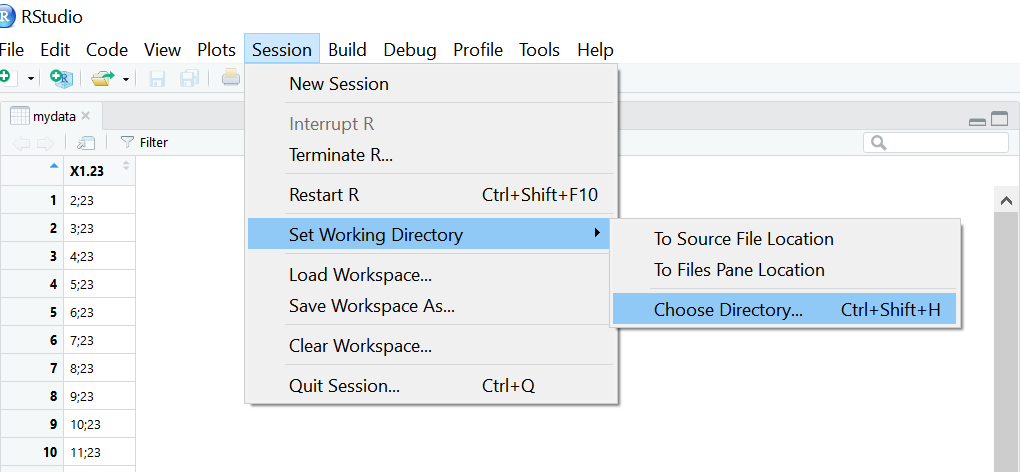 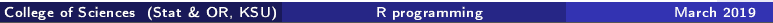 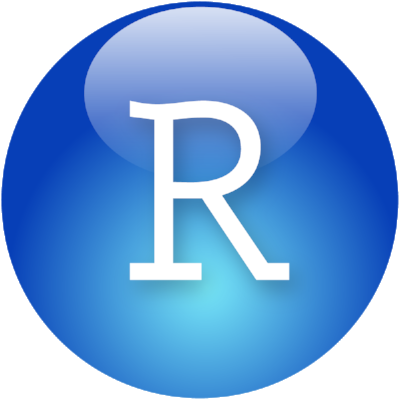 Help in R
To get more information on any built-in R commands, simply type the following and this will bring up a separate help page.
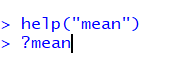 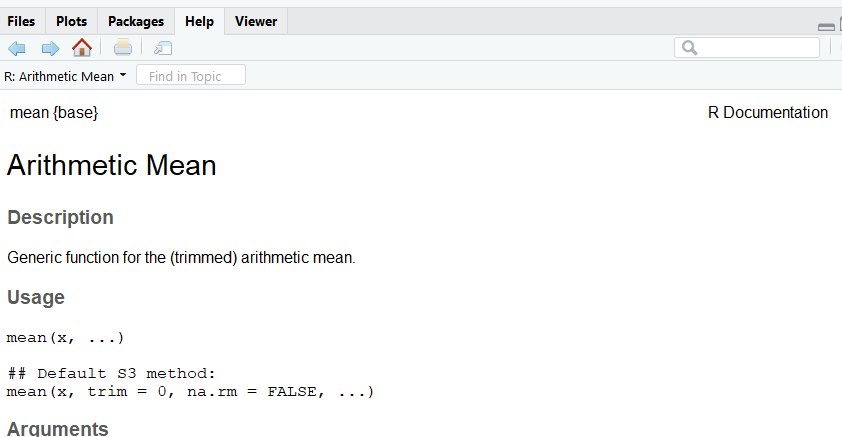 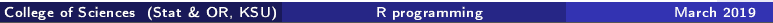 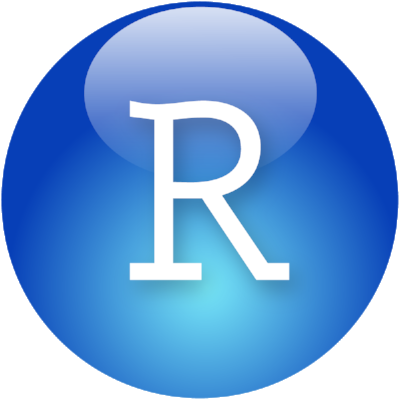 Loading Data
From your spreadsheet editing program (Excel, Google Docs, etc ) save your spreadsheet as a csv. File on your computer.
In R, decide on a name for your dataset. Usually a short name relevant to the particular dataset is best. Lets assume you picked the name (mydata).
Type
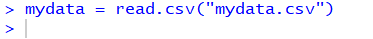 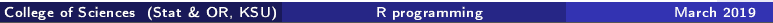 R packages
Installation
	install.packages(“packagename") 
2. Loading 
	Library(packagename)
3. Use 
	?packagename
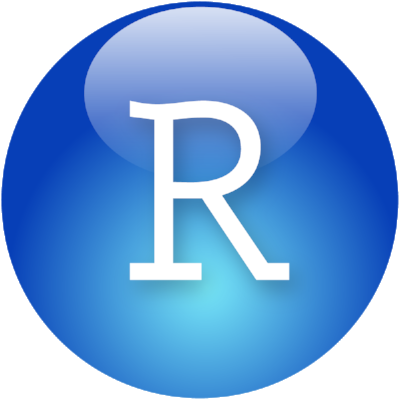 Saved files
You can scroll back to previous commands typed by using the `up' arrow key and `down' to scroll back again.
You can also `copy' and `paste' using standard windows editor techniques (for example, using the `copy' and `paste' dialog buttons). 
If at any point you want to save the transcript of your session, click on `File' and then `Save', which will enable you to save a copy of the commands you have used for later use.
 As an alternative you might copy and paste commands manually into a note pad editor or something similar. You finish an R session by typing 
> q( ) .
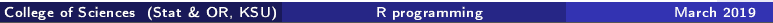 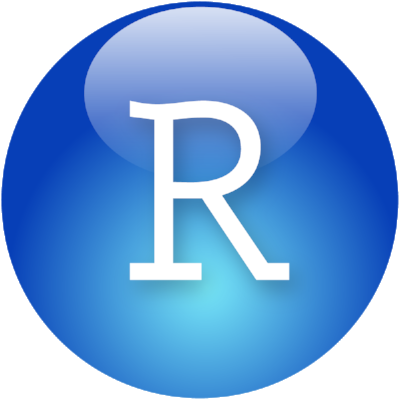 Five basic classes of objects
What is an object?
 
Numeric :(Real Numbers)
Integer : (Whole Numbers)
character
Logical (True / False)
complex
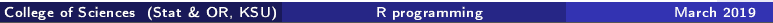 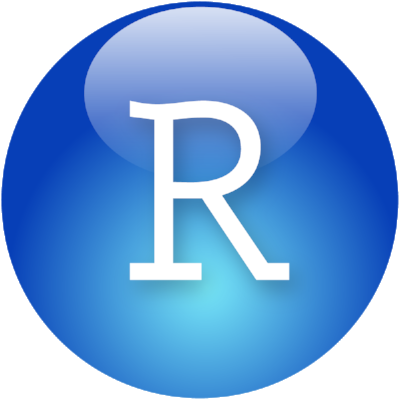 Example
<- c(1.8, 4.5)   #numeric
 b <- c(1 + 2i, 3 - 6i) #complex
 d <- c(23, 44)   #integer
e <- rep(c("Male”,Female"),each=5)
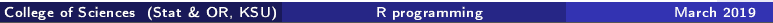 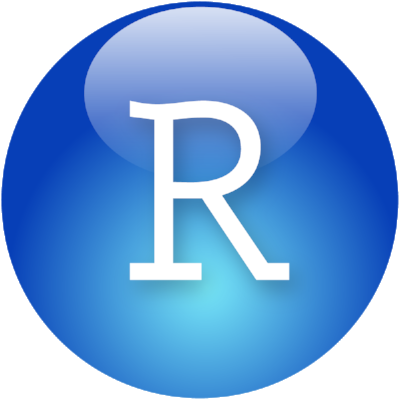 Data Types in R
Vector: a vector contains object of same class.
	Ex: bar <- 0:5
Matrices: When a vector is introduced with row and column i.e. a dimension attribute, it becomes a matrix. A matrix is represented by set of rows and columns. It is a 2 dimensional data structure. It consist of elements of same class.
	Ex: my_matrix <- matrix(1:6, nrow=3, ncol=2)
Data Frame: This is the most commonly used member of data types family. It is used to store tabular data. It is different from matrix. In a matrix, every element must have same class. But, in a data frame, you can put list of vectors containing different classes.
Ex: df <- data.frame(name = c(“Sara",“Wafa",“Norah",“Reem"), score = c(67,56,87,91))
List: A list is a special type of vector which contain elements of different data types.
Ex: my_list <- list(22, "ab", TRUE, 1 + 2i)
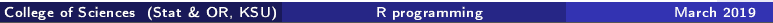 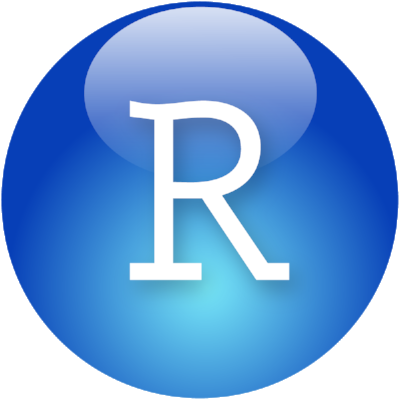 Basic Commands
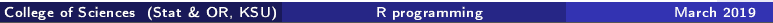 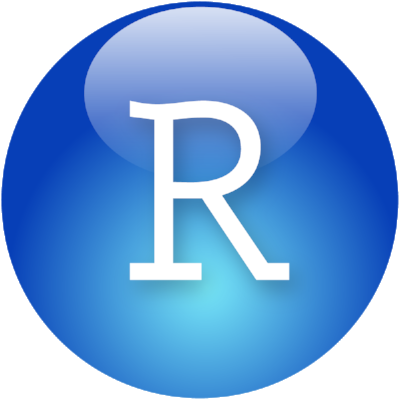 Arithmetic operations:
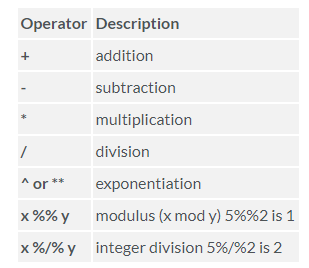 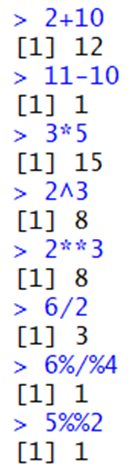 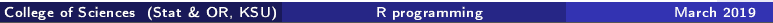 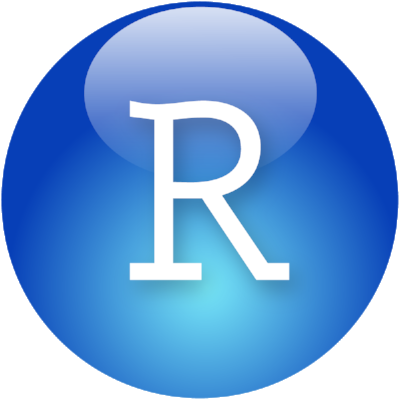 Mathematical functions :
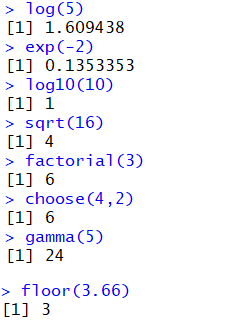 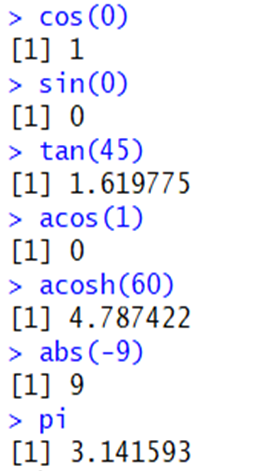 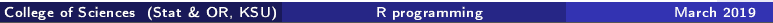 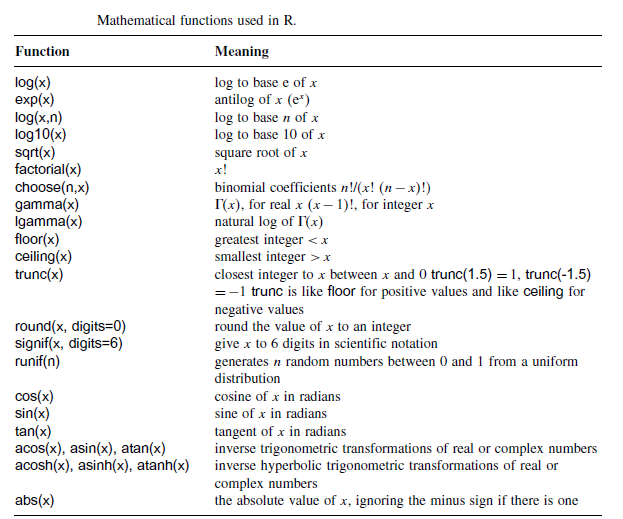 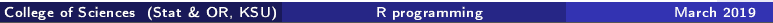 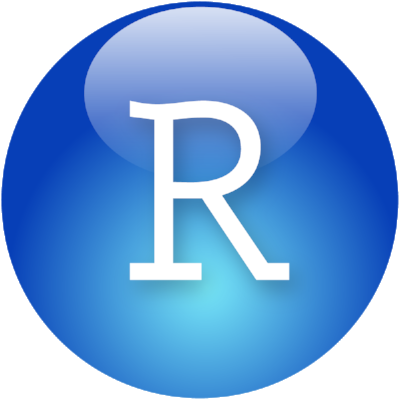 Vector :
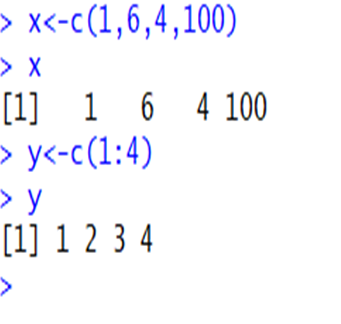 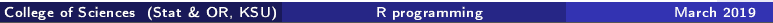 Vector Functions:
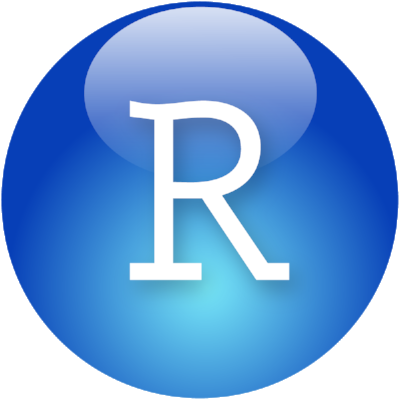 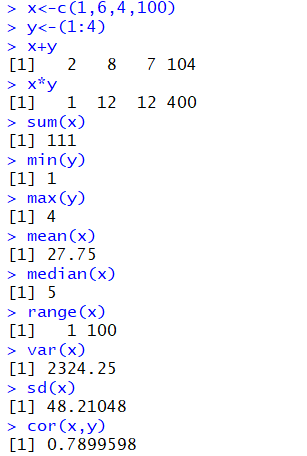 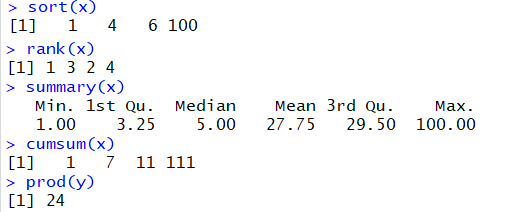 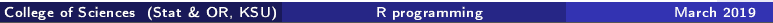 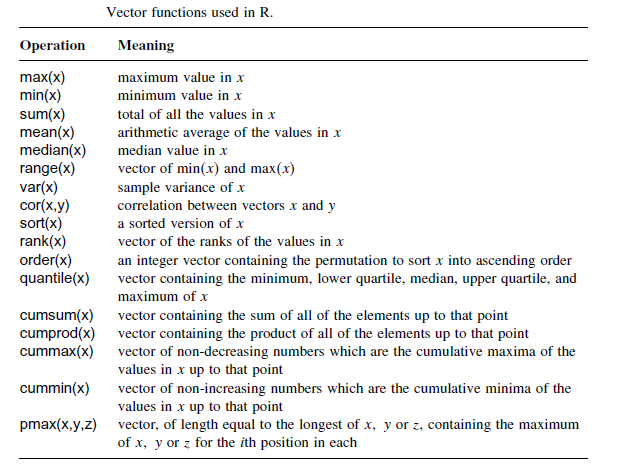 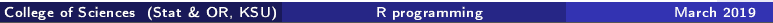 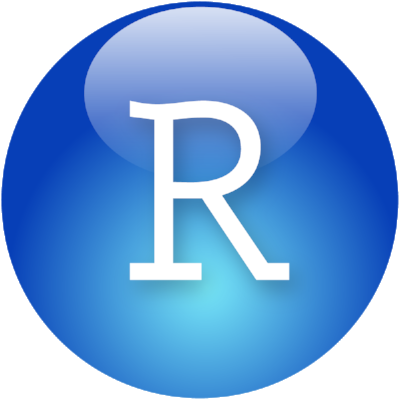 Logical Operators
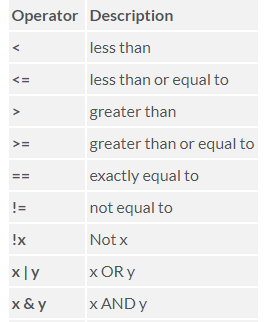 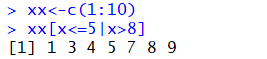 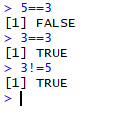 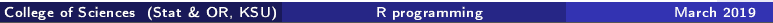 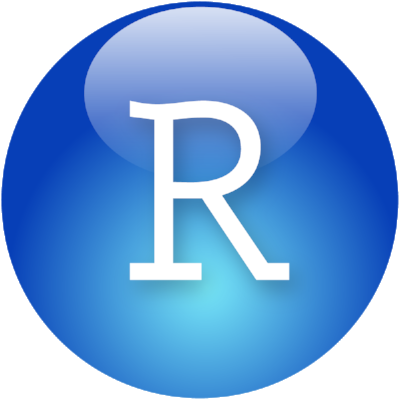 Matrices
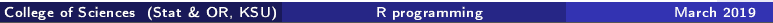 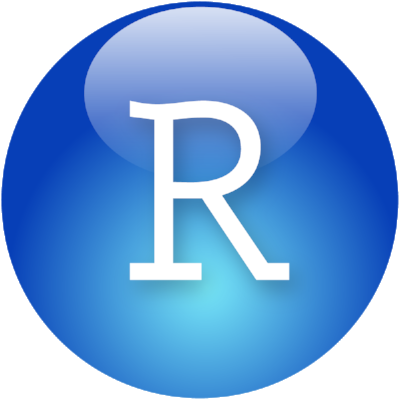 Write matrix and Dimensions
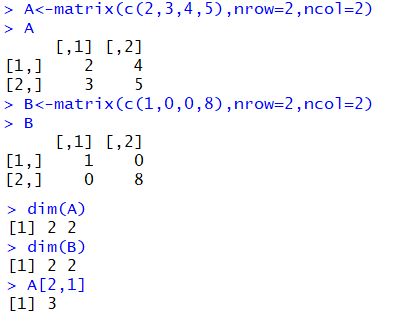 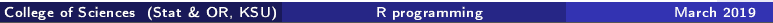 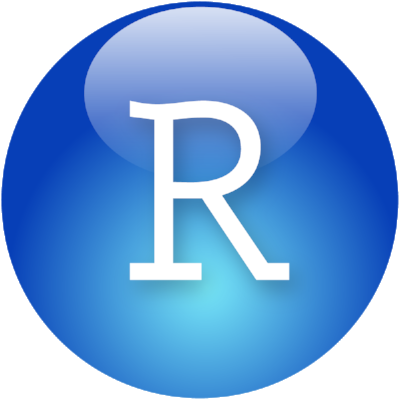 Transpose
Multiplication
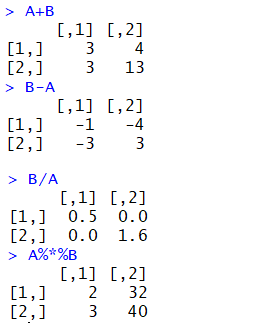 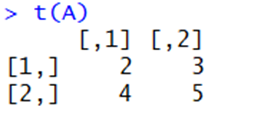 Inverse
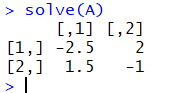 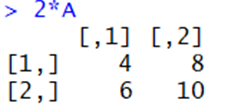 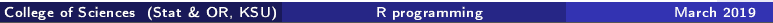 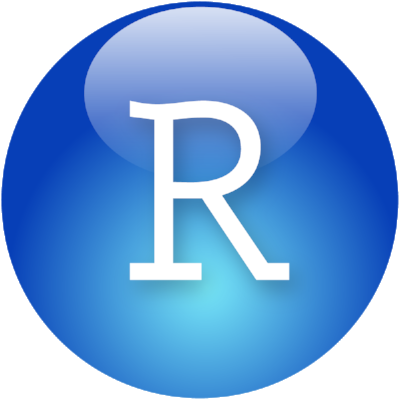 Statistical distributions in R
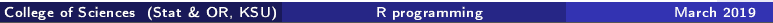 Common Probability Distribution Functions in R
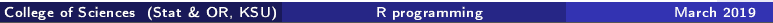 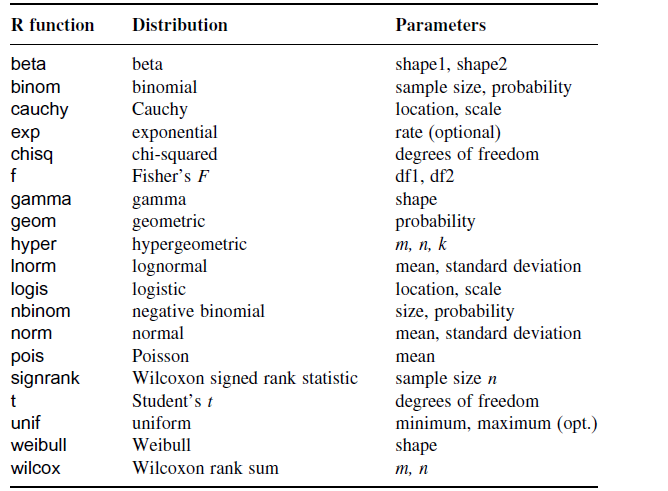 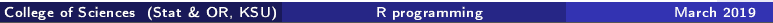 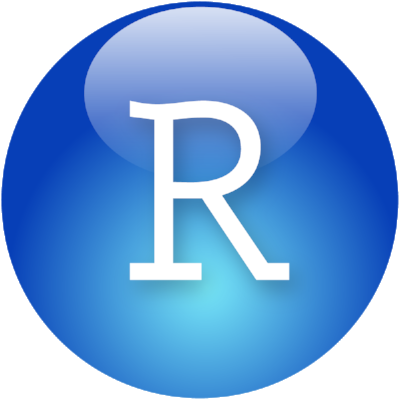 Discrete Probability Distributions
The binomial distribution:
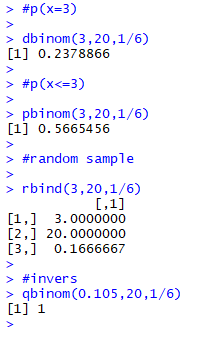 X is Binomial Distribution with n=20 trials and p=1/6 probability of success
X~BIN(n=20 ,p=1/6)
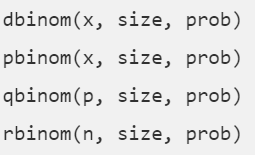 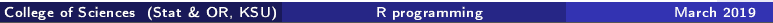 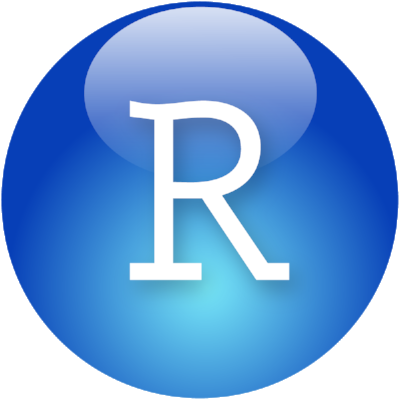 Discrete Probability Distributions
The Poisson  distribution:
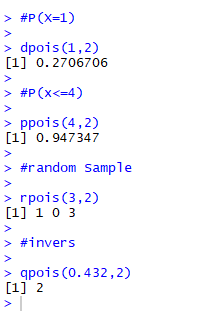 X is Poisson Distribution with =2 X~Pois(2)
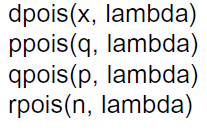 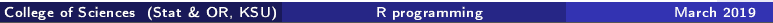 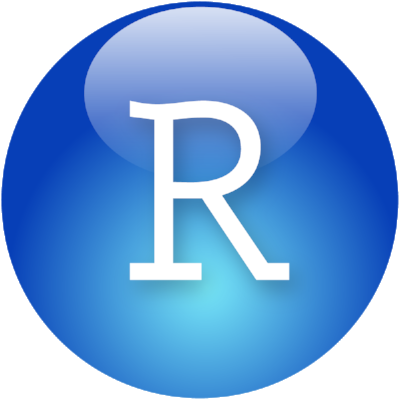 Continuous Probability Distributions
The Normal distribution:
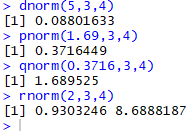 X is Normal Distribution with µ=3 and =4 ,
 X~N(3,4)
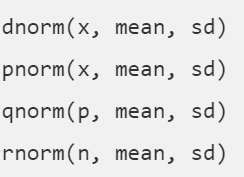 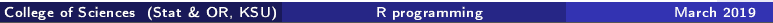 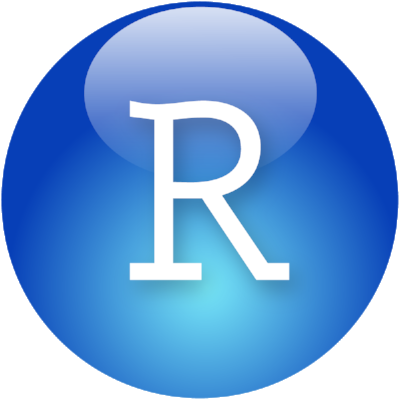 Continuous Probability Distributions
The Exponential distribution:
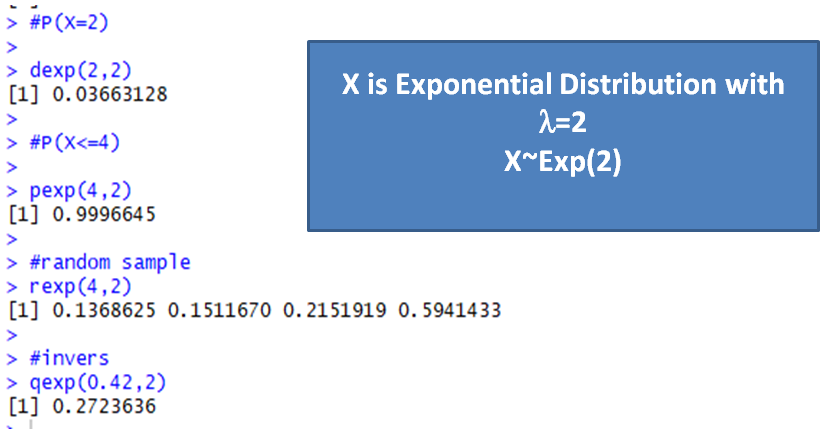 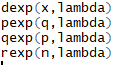 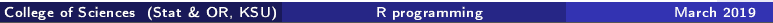 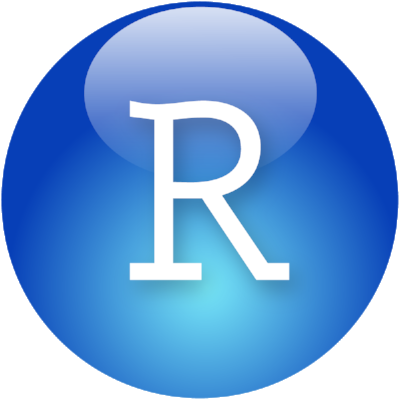 Basic Graphics
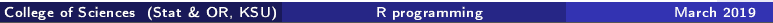 1- Bar Graph
is a graphical display of data using bars of different heights.
is a graphical display of data using bars of different heights.
Example:
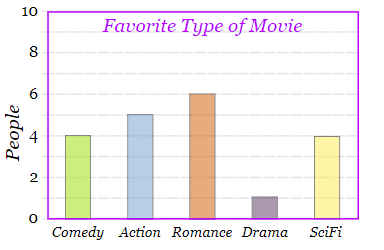 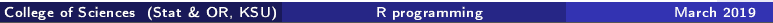 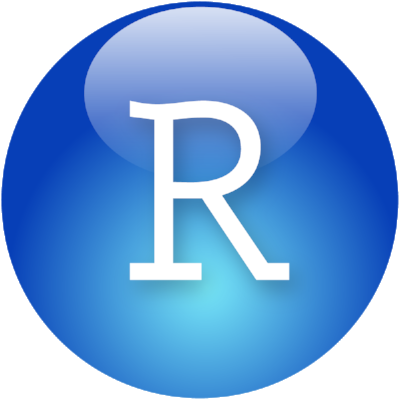 barplot(H , xlab = , ylab= , main = ,names.arg  )
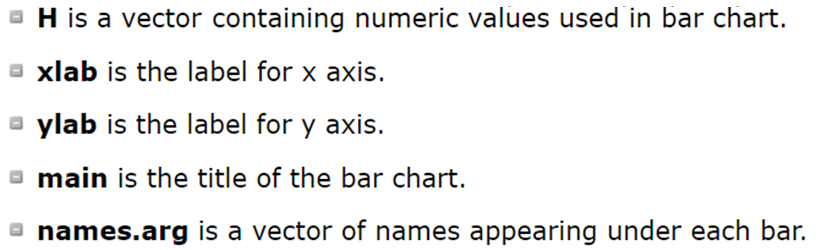 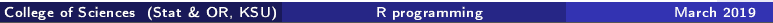 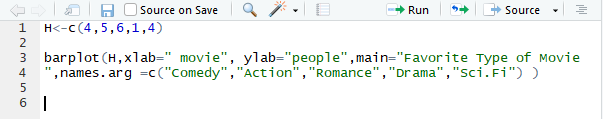 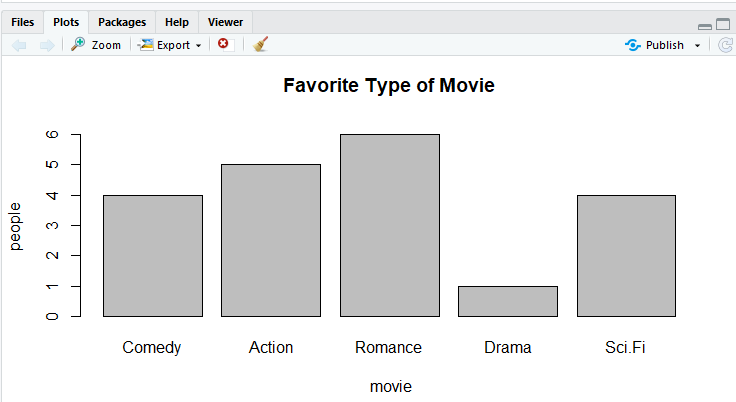 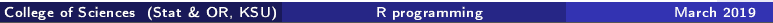 2- pie Graph
a special chart that uses "pie slices" to show relative sizes of data.
is a graphical display of data using bars of different heights.
Example:
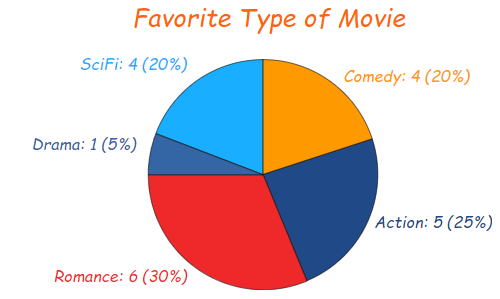 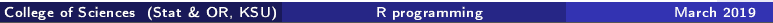 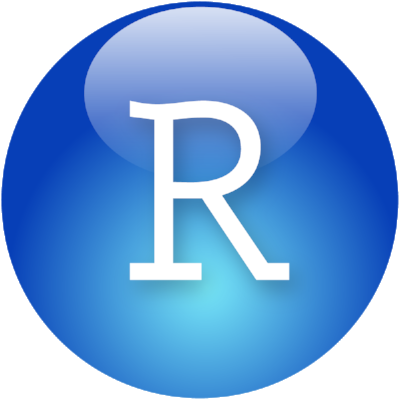 pie(x ,main= ,labels= )
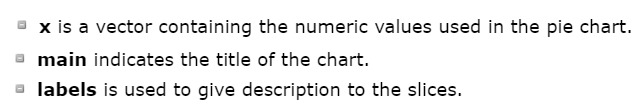 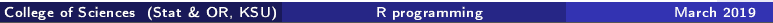 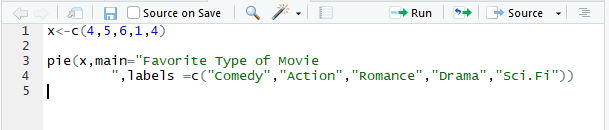 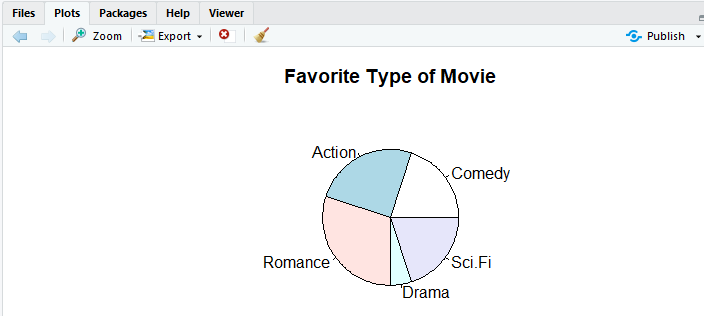 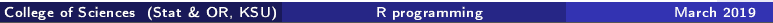 3- Line Graph:
a graph that shows information that is connected in some way (such as change over time)
Example:
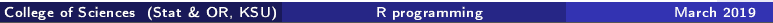 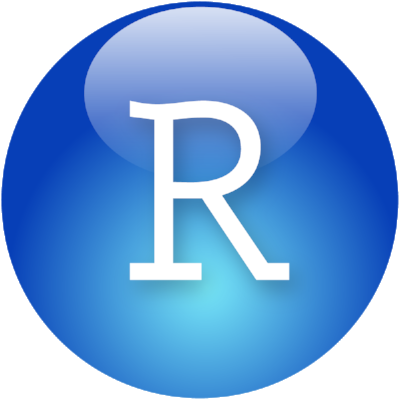 plot(y ,type= ,xlab= ,ylab= ,main=  )
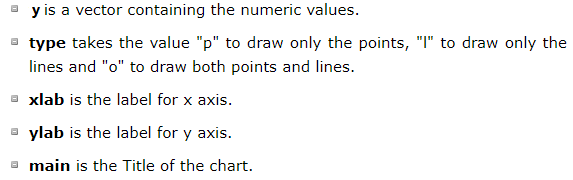 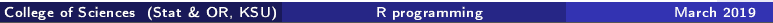 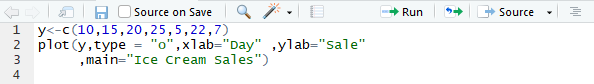 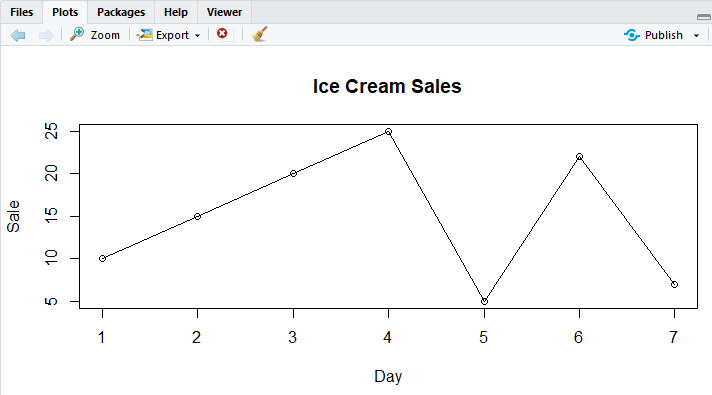 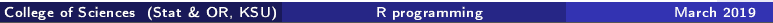 4- Histogram Graph
graphical display of data using bars of different heights.
is a graphical display of data using bars of different heights.
Example:
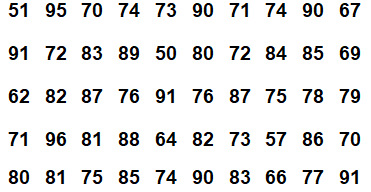 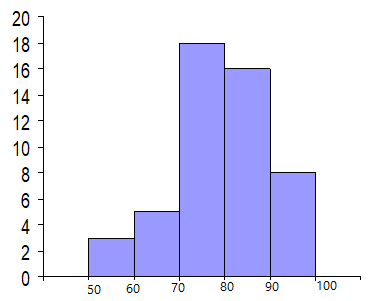 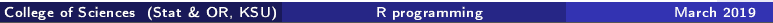 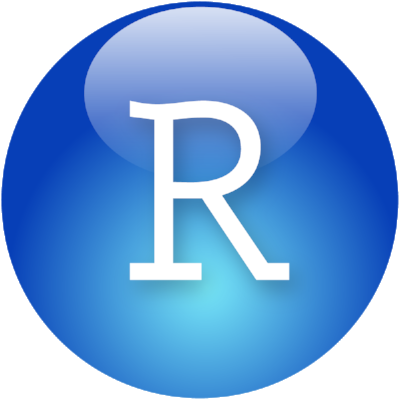 hist(v ,main= ,xlab= ,ylab= ,xlim= ,ylim= , breaks = )
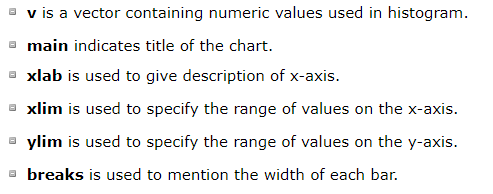 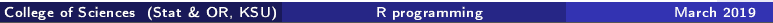 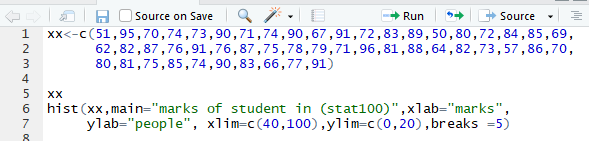 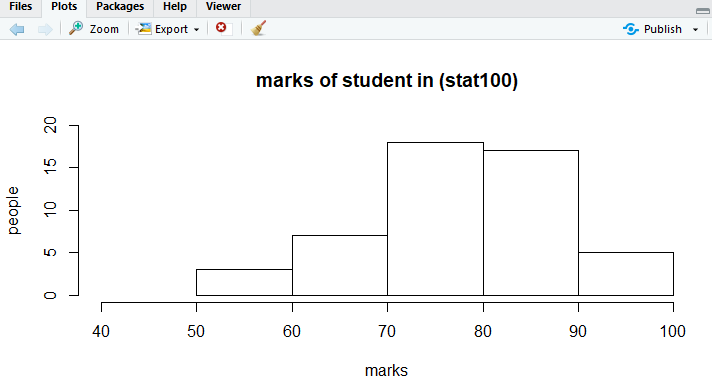 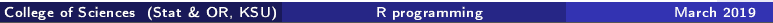 5- Scatter plot
Each point represents the values of two variables. One variable is chosen in the horizontal axis and another in the vertical axis.
Example:
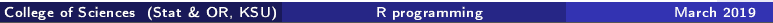 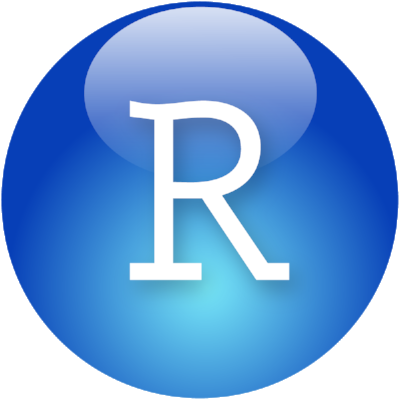 plot(x , y , main= ,xlab=  ,ylab= )
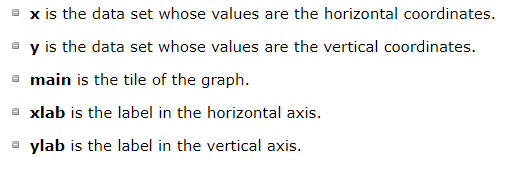 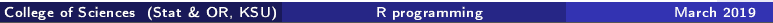 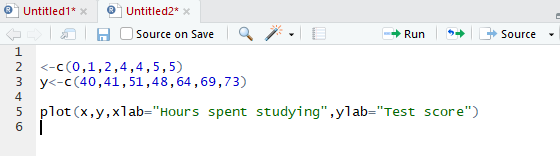 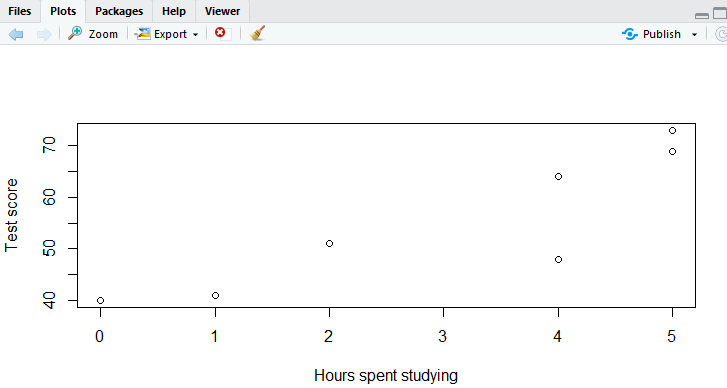 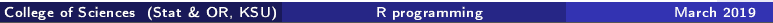